GOES-13 Imager

Corrupt Space Look causing bad 4 um data? 
(affecting at least fog product)

Path forward….

Timothy J. Schmit 
(NOAA/NESDIS/STAR)
Mathew M. Gunshor, James P. Nelson III and Anthony J. Schreiner 
(CIMSS)

FangFang Yu (ERT, Inc.) 

Michael Sporer (NWS)

17-May-2013
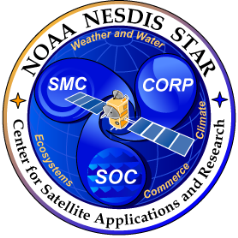 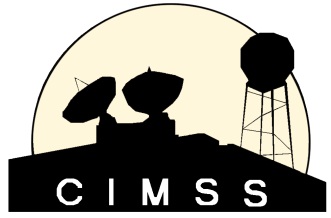 1
Outline
Background
Examples
August 2012
April 2013
Way forward options
Requirements
2
Background
Historically, the GOES-8/12 series did not take images during “KOZ”
Could be up to 3 hours

GOES-13/15 allows images to now be taken during this time period

Recent issue seems to be corrupted space look and not directly related to the stray light correction

Space looks are scheduled to be on the ‘clean’ side of the earth (away from the sun, etc.)
3
2012:
Comment from NWS
From: Patrick Ayd <patrick.ayd@noaa.gov>Date: Sun, Aug 19, 2012 at 1:24 AMSubject: INFO: Bad Fog Channel ImagesTo: Joshua Scheck <Joshua.Scheck@noaa.gov>
Josh,
 
I have noticed more and more during the night that bad 3.9 mu satellite images are corrupting the 11-3.9 mu fog channel, reversing the way clouds should appear (i.e all clouds both low and high are colored as very dark).
 
I have attached two images from 545 UTC on 8-19-12:
 
fog_sat.png: 11-3.9 mu fog channel with cig/vis plot
3_9_mu.png: 3.9 mu channel
 
Thanks,
-Patrick
-- 
Patrick Ayd
 
General Forecaster
NOAA/NWS WFO Bismarck, ND
Office Phone: (701) 223-4582
4
AWIPS as seen at CIMSS
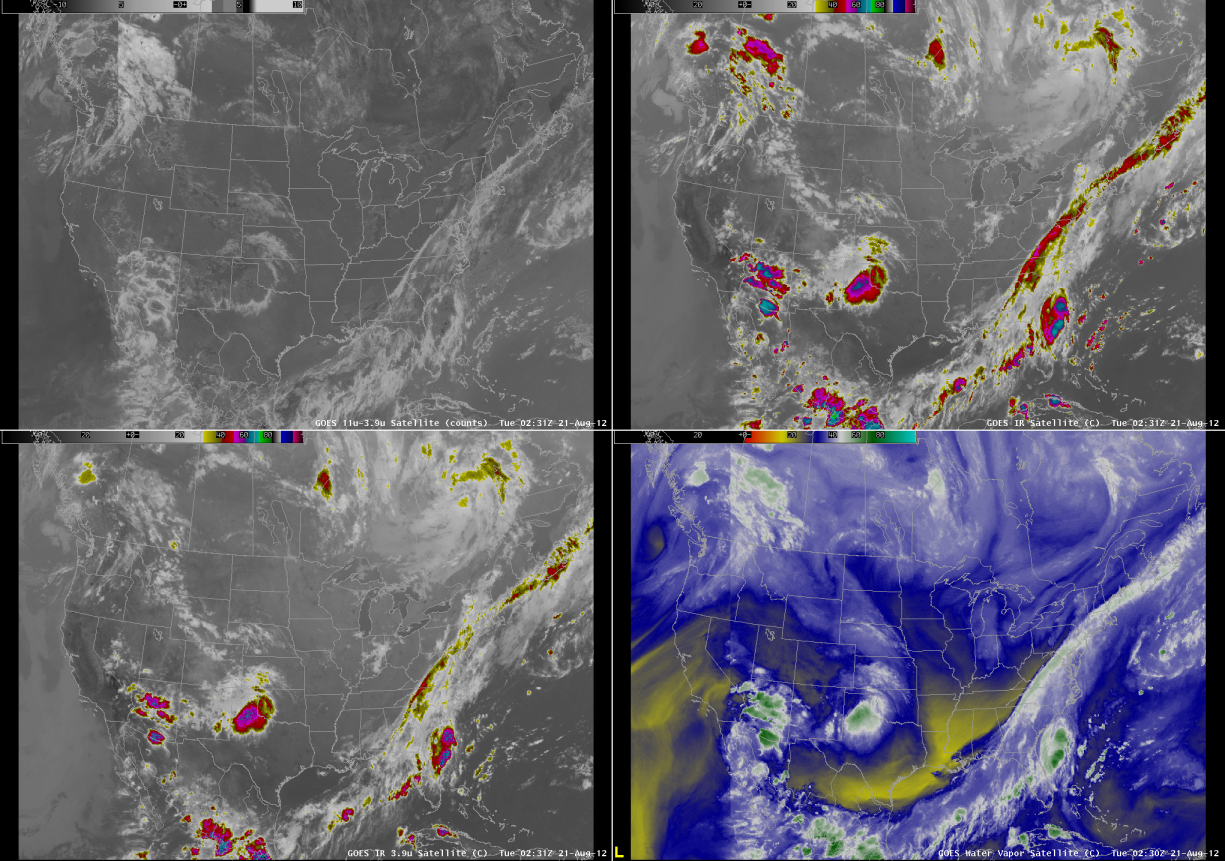 <-Note seam
11 – 4 um in counts
11 um
<-Note seam
4 um
6.5 um
AWIPS as seen at CIMSS
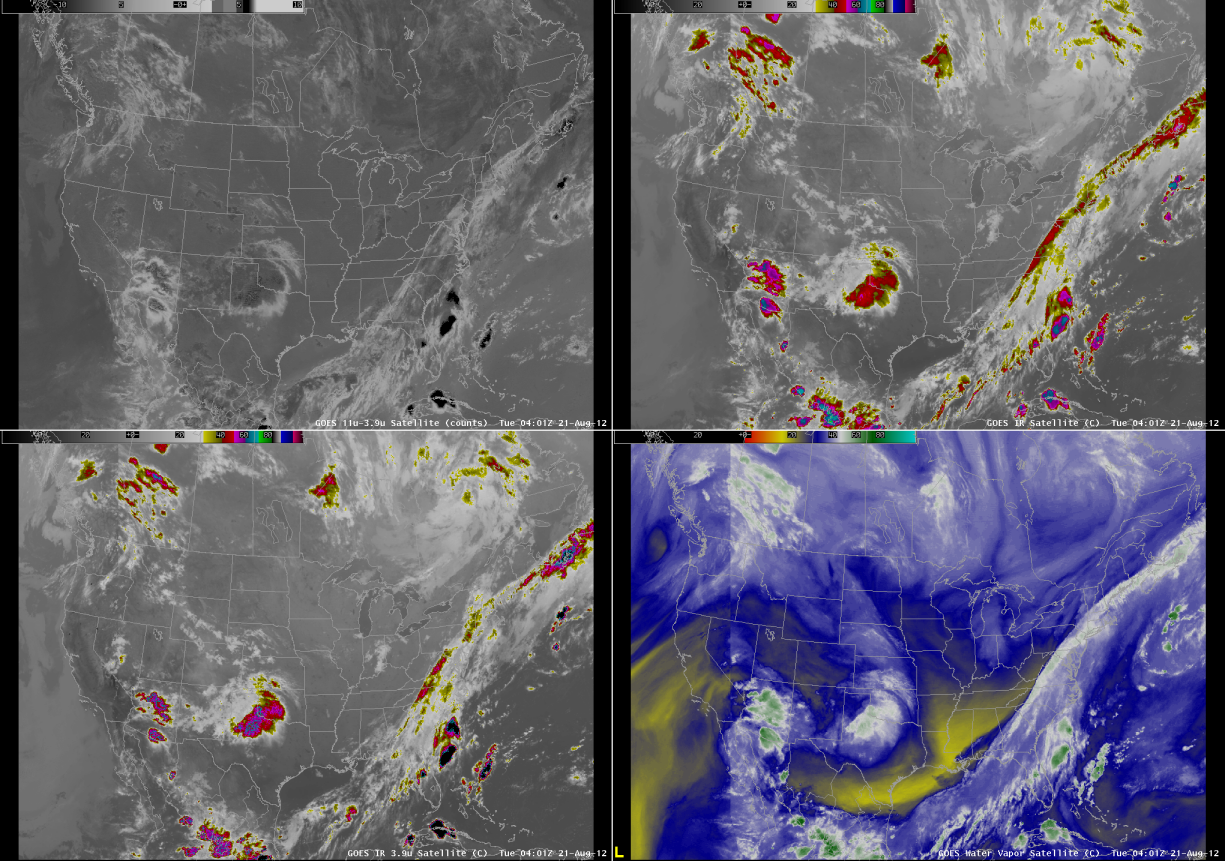 Bad data
AWIPS as seen at CIMSS
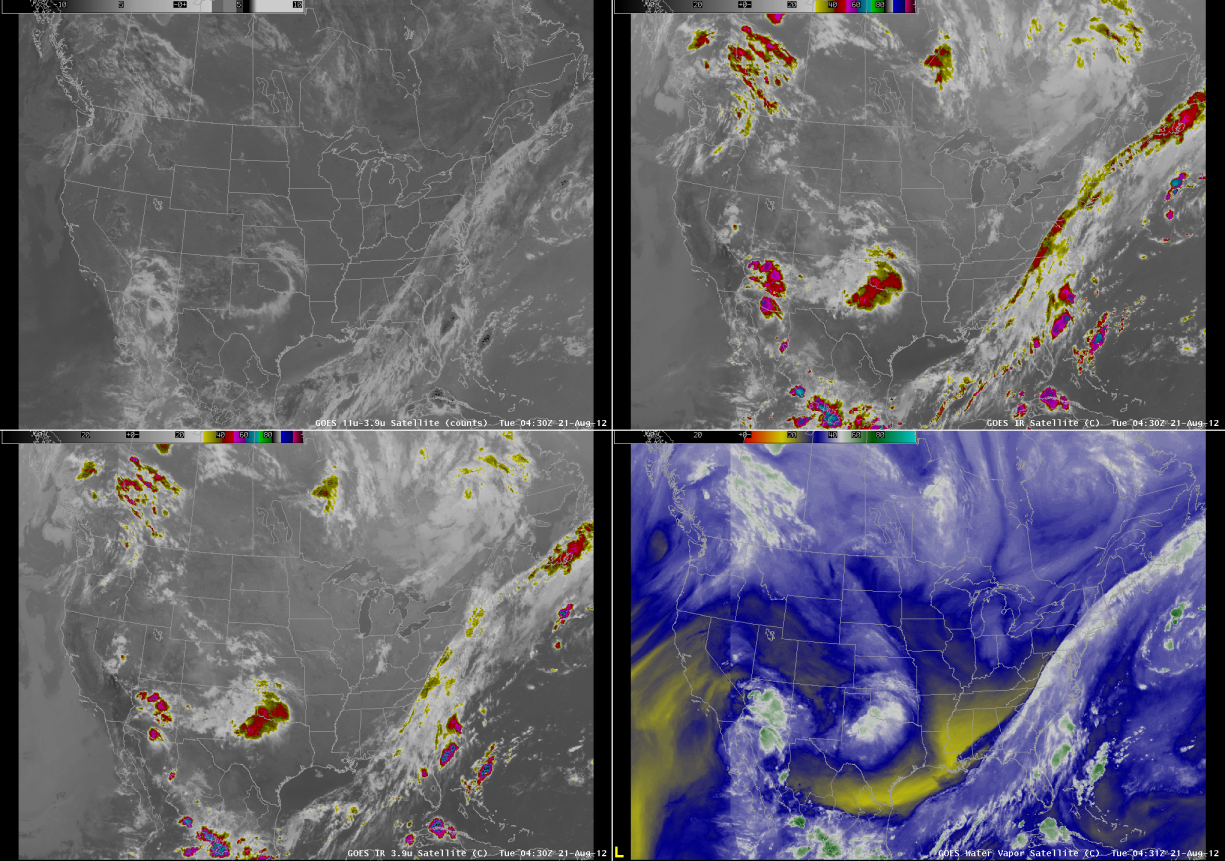 AWIPS as seen at CIMSS
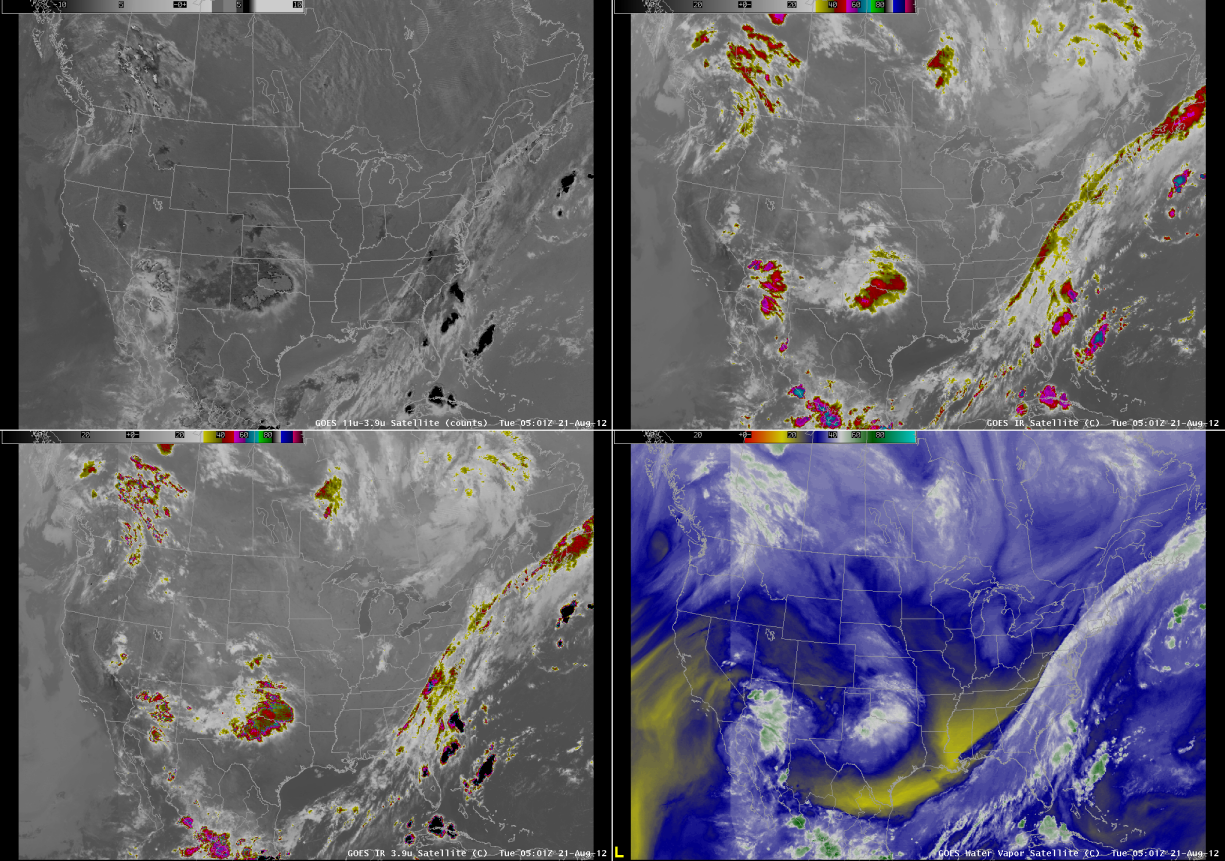 Bad data
AWIPS as seen at CIMSS
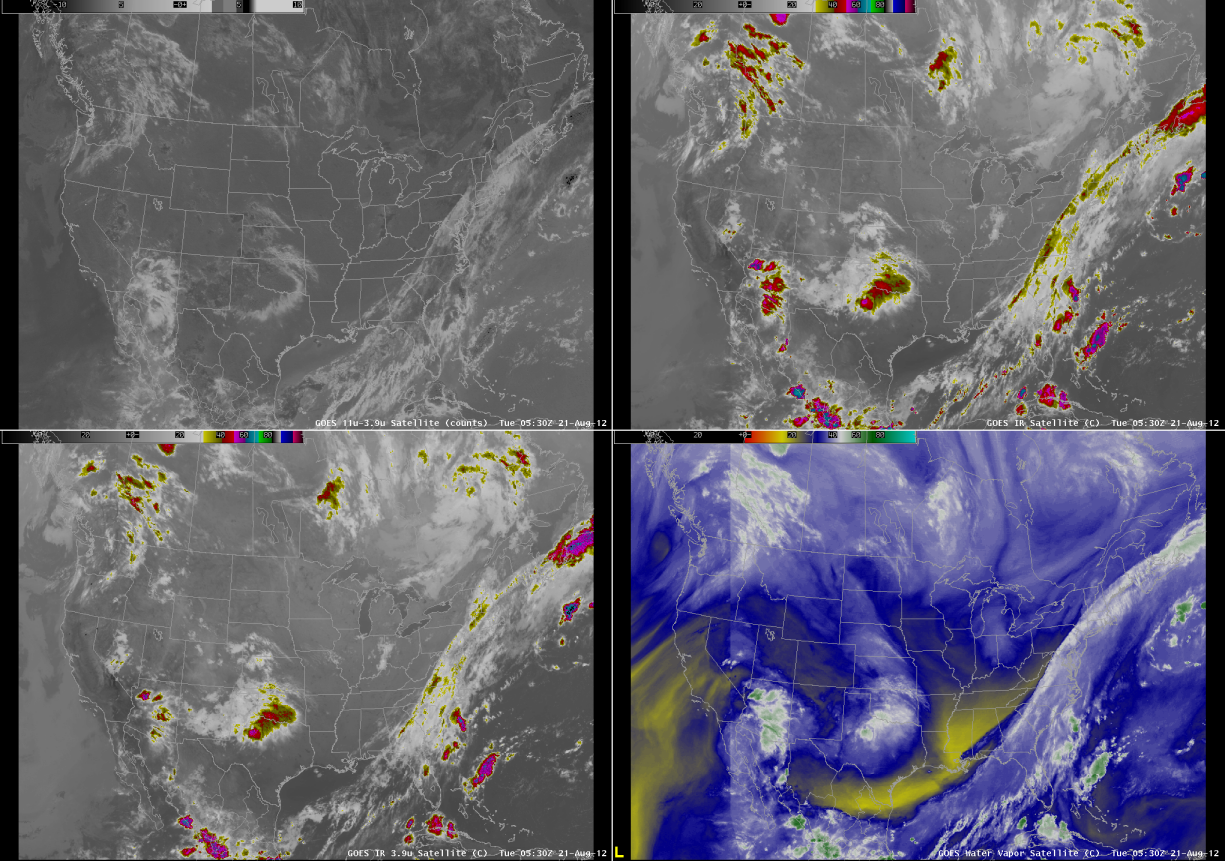 2013:
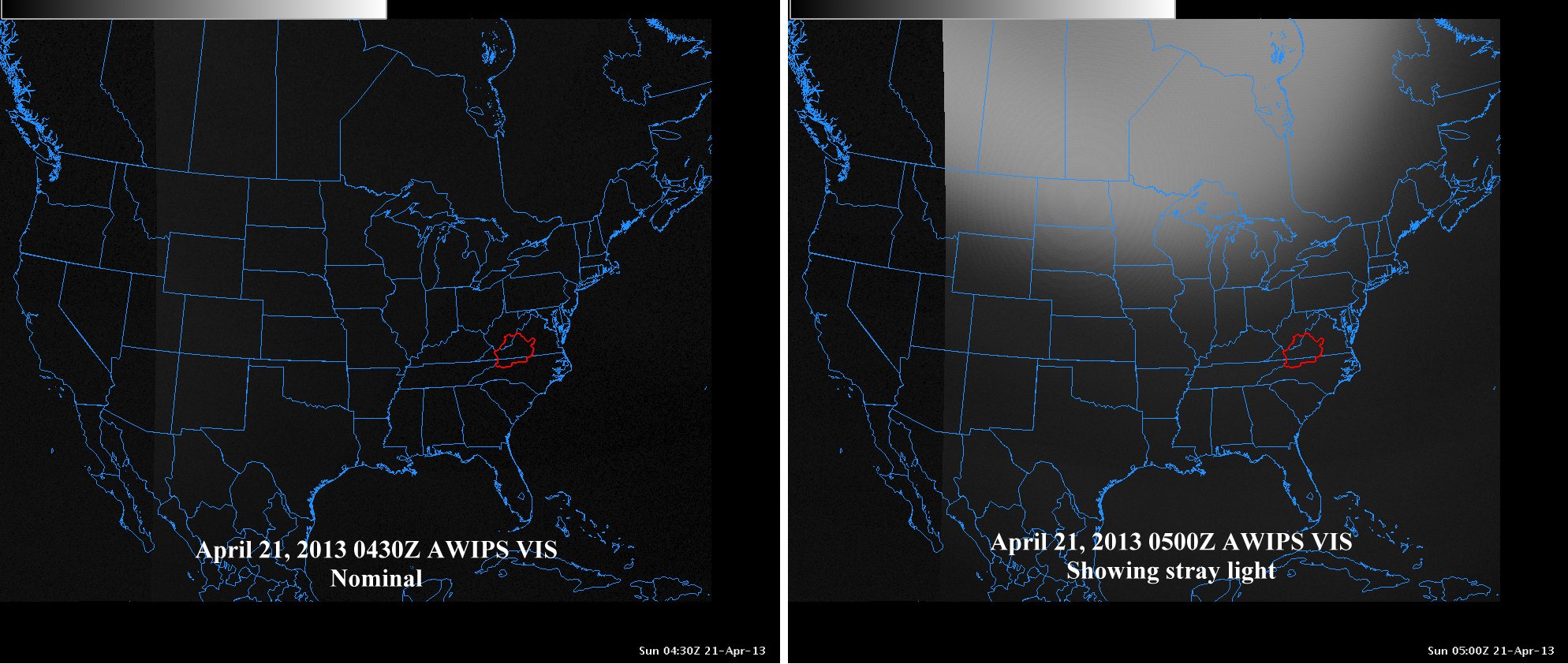 From the NWS (Blacksburg)
10
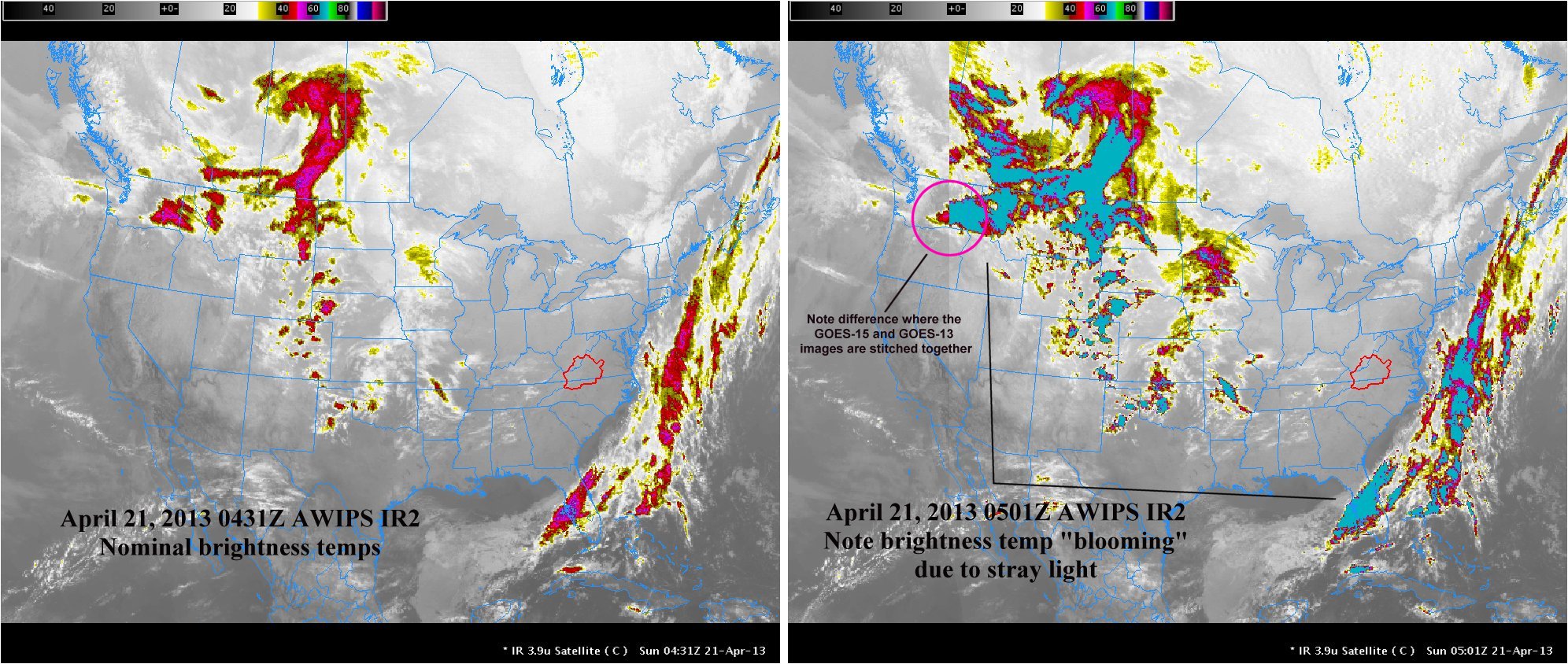 From the NWS (Blacksburg)
11
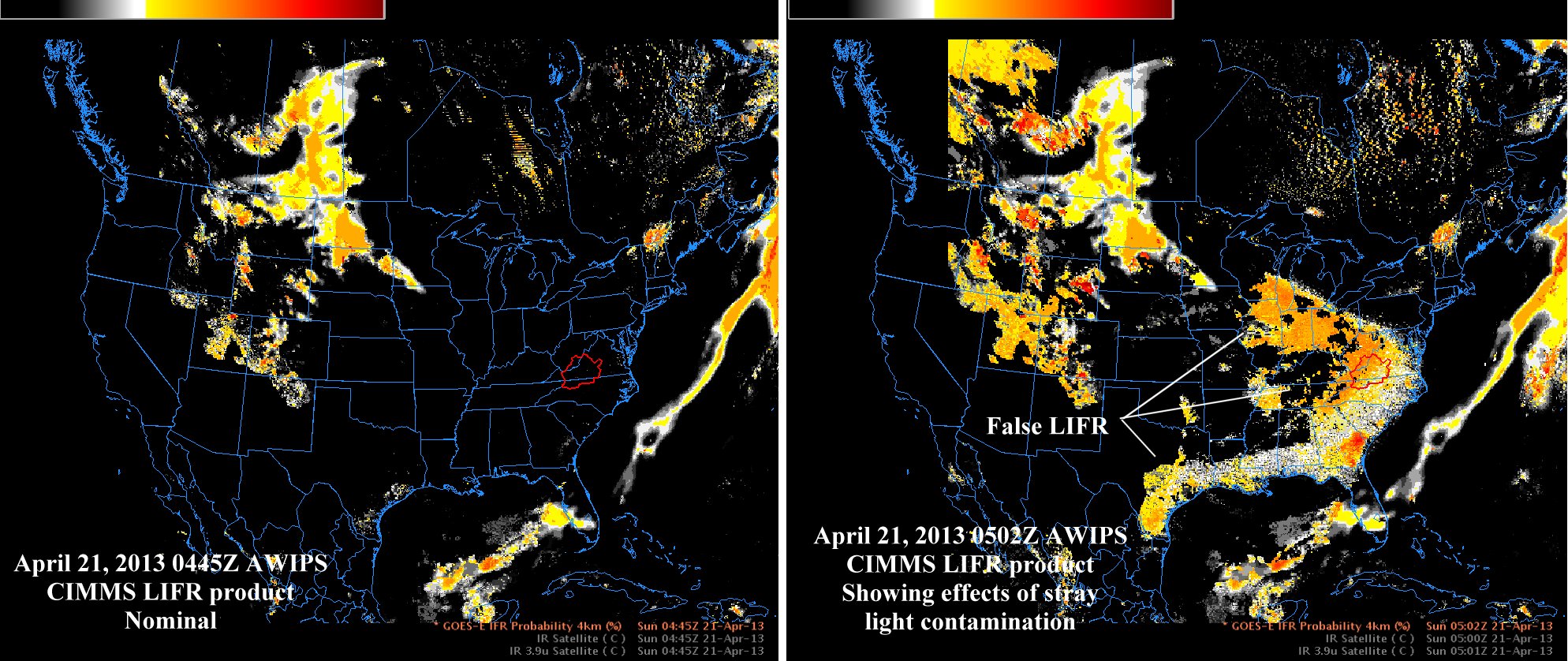 From the NWS (Blacksburg)
12
[Speaker Notes: Should be CIMSS. ]
Visible band:
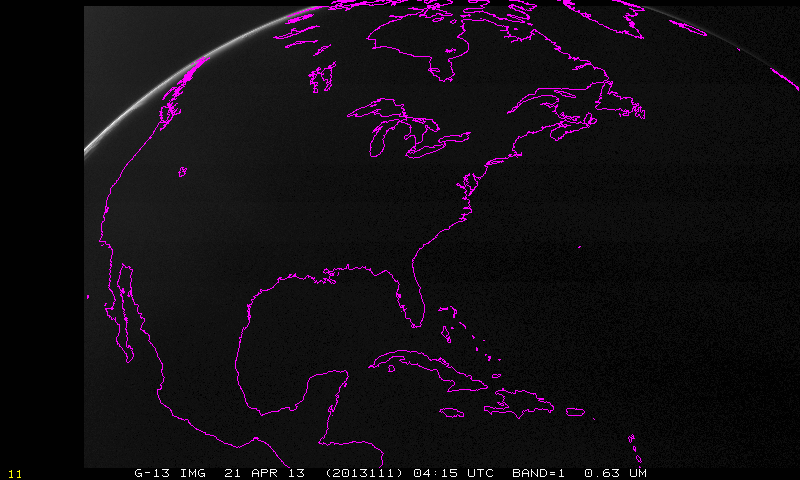 13
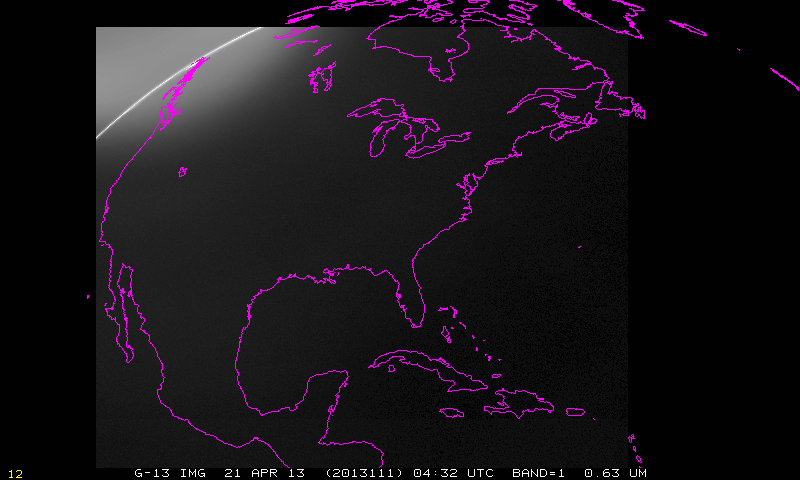 14
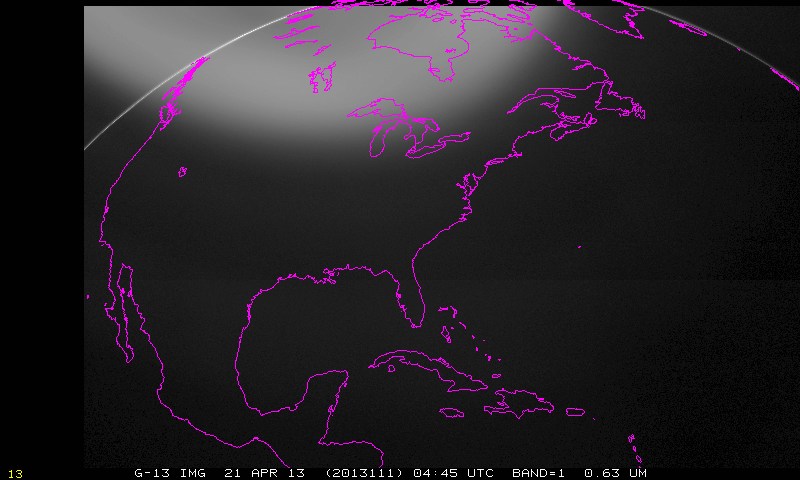 Note stray light evident in visible band
15
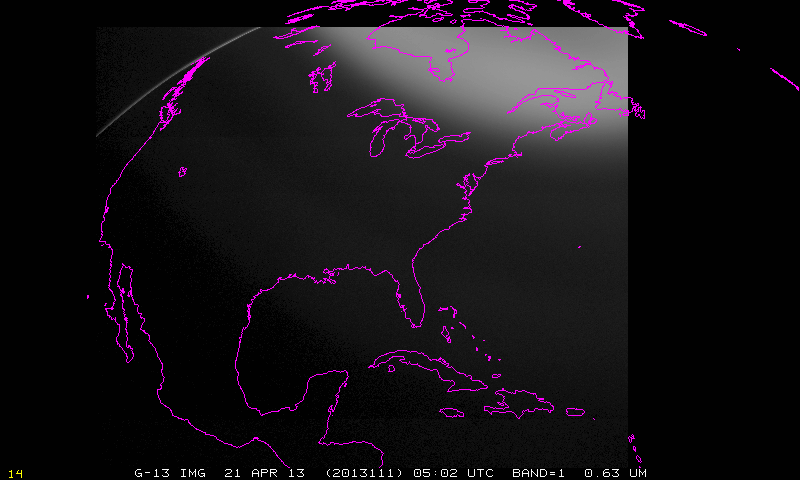 Note stray light evident in visible band
16
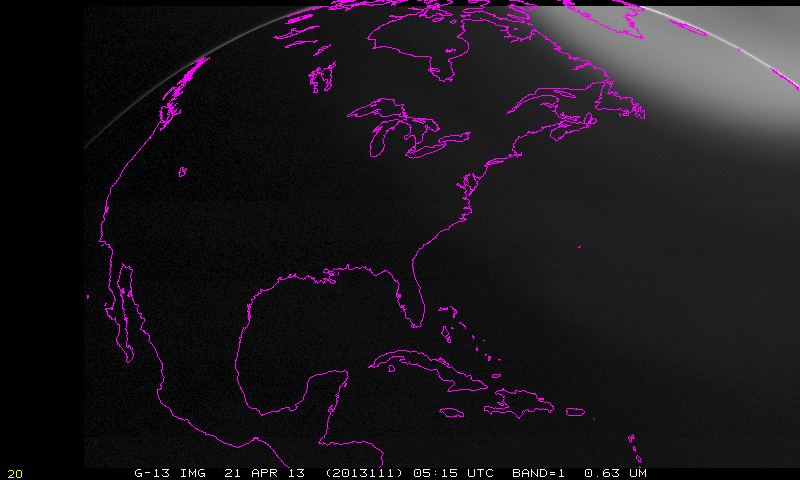 17
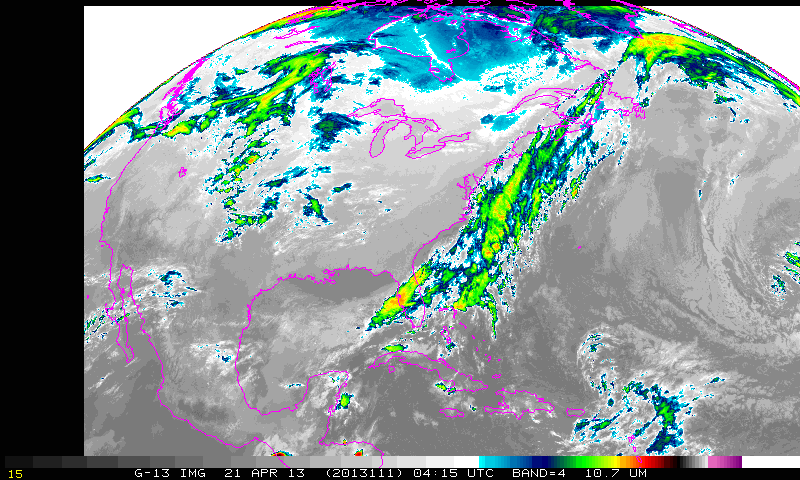 Imager, band 4, longwave window
18
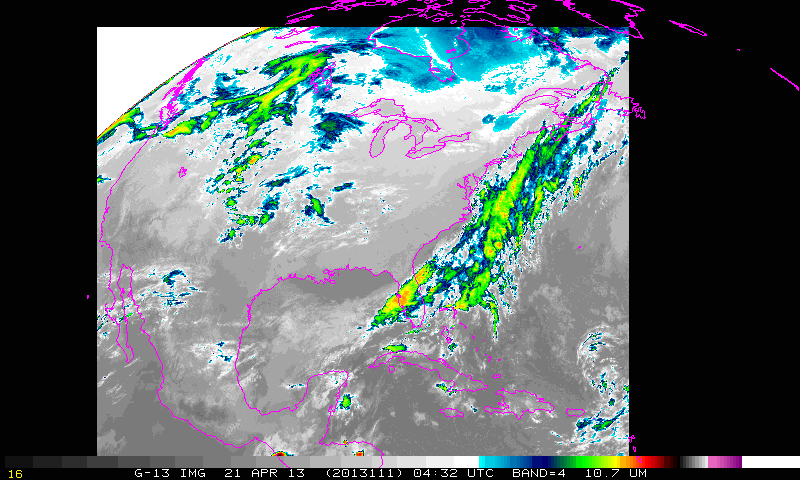 Imager, band 4, longwave window
19
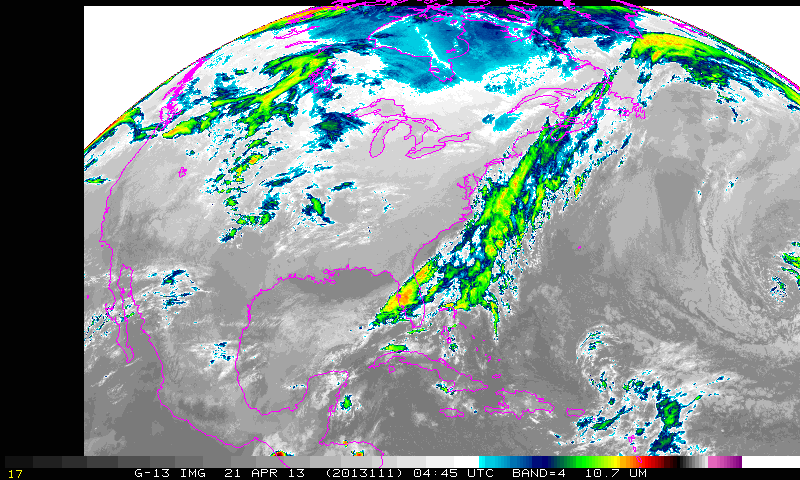 Imager, band 4, longwave window
20
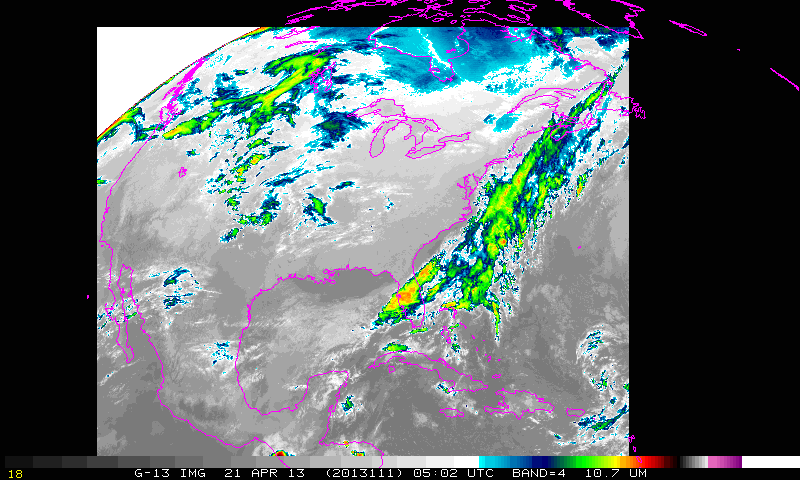 Imager, band 4, longwave window
21
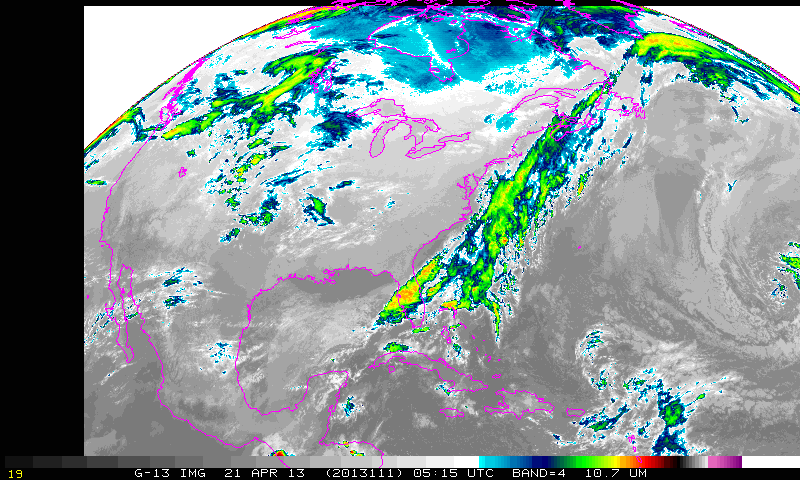 Imager, band 4, longwave window
22
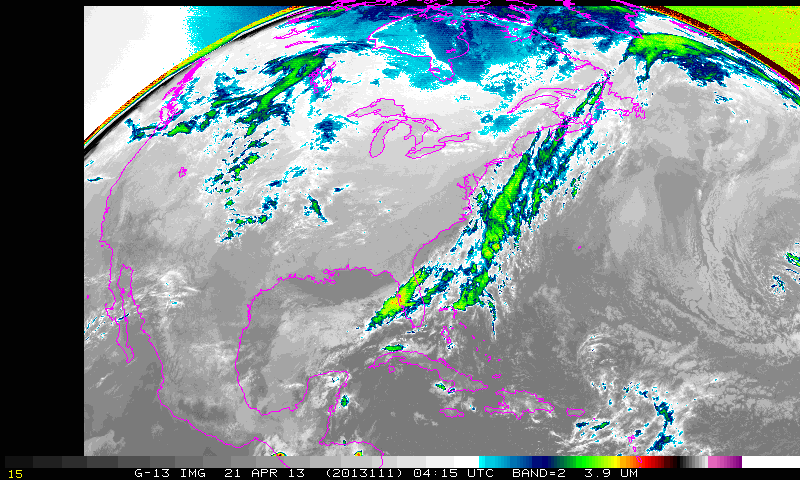 Imager, band 4, shortwave window
23
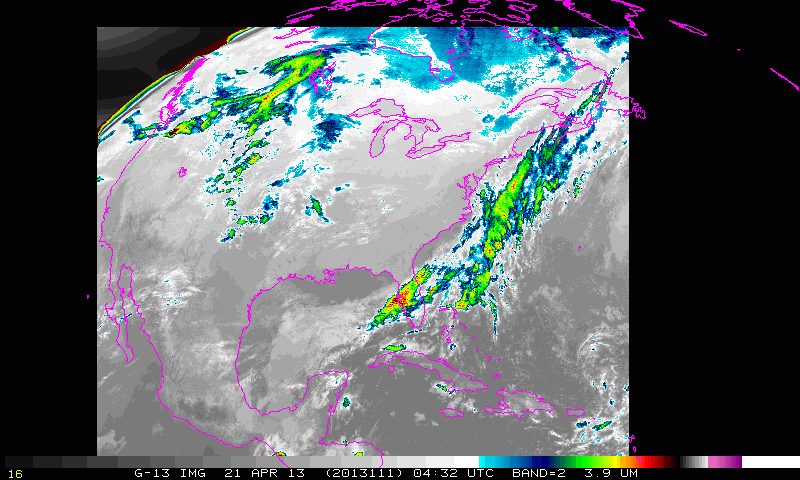 Imager, band 4, shortwave window
24
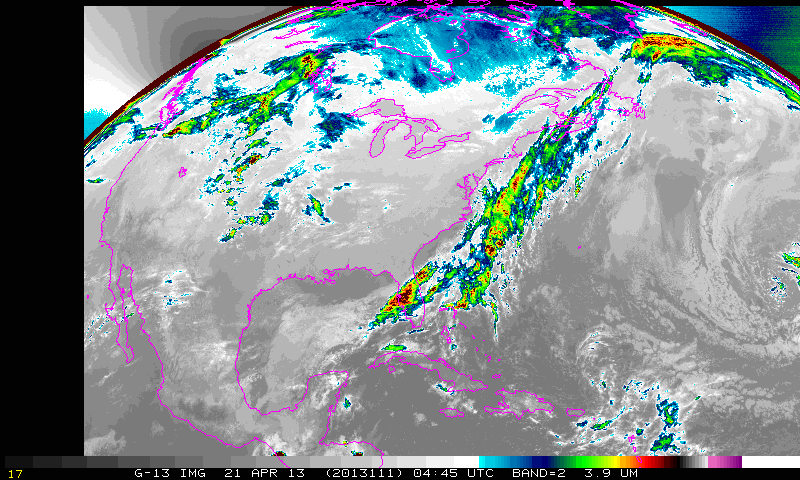 Imager, band 4, shortwave window
25
Brightness temperatures corrupted at this time
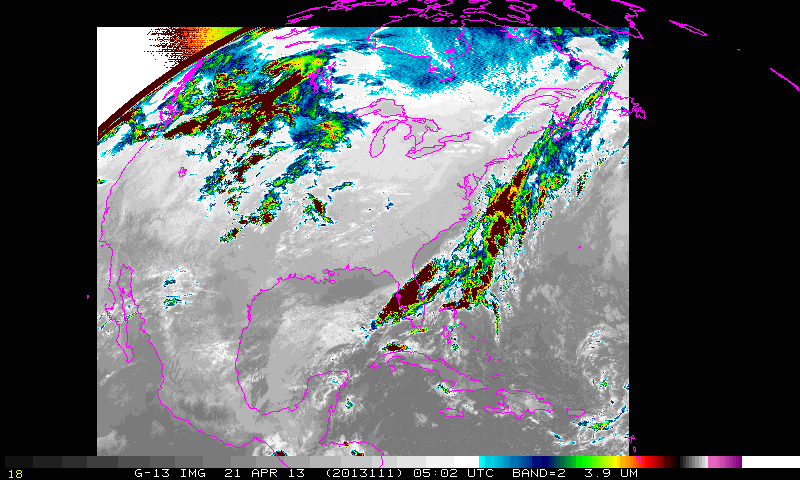 Imager, band 4, shortwave window
26
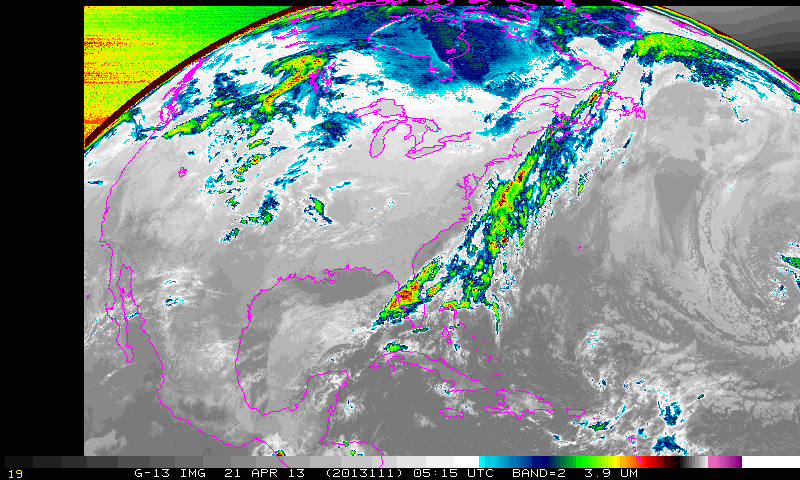 Imager, band 4, shortwave window
27
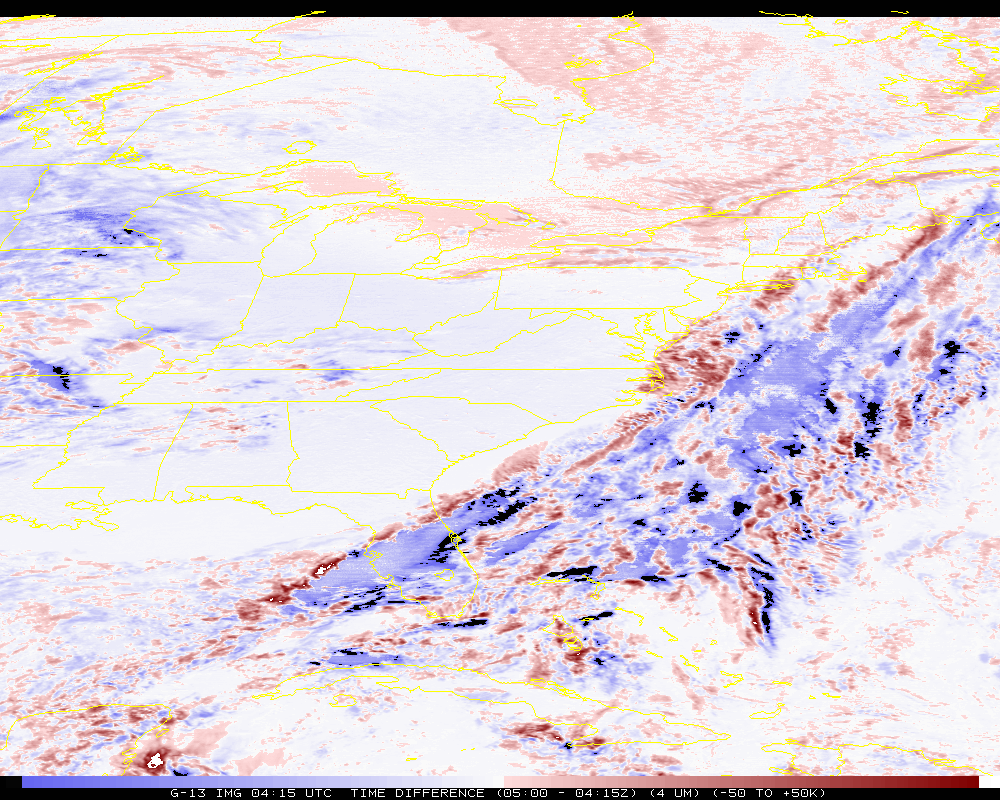 Time difference (band 2)
Artificially colder by ~50K
28
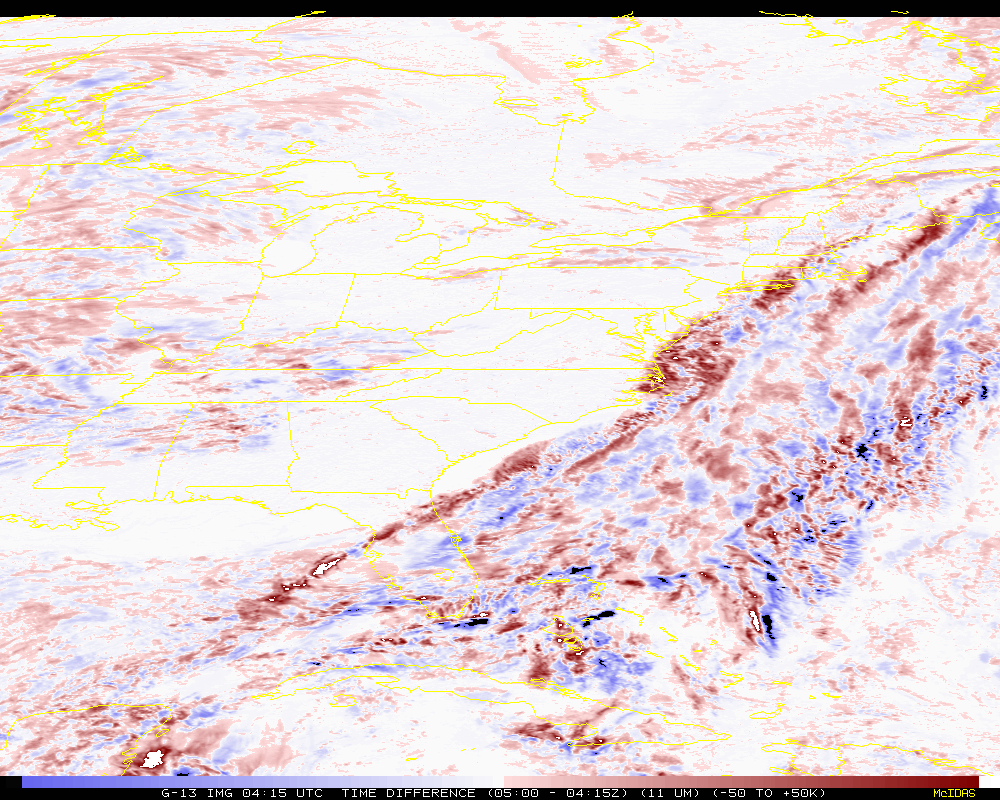 Time difference (band 4)
29
[Speaker Notes: Of course these shouldn’t be the same, given 45 minutes between images.]
“Out-of-family” Space looks at 05 UTC
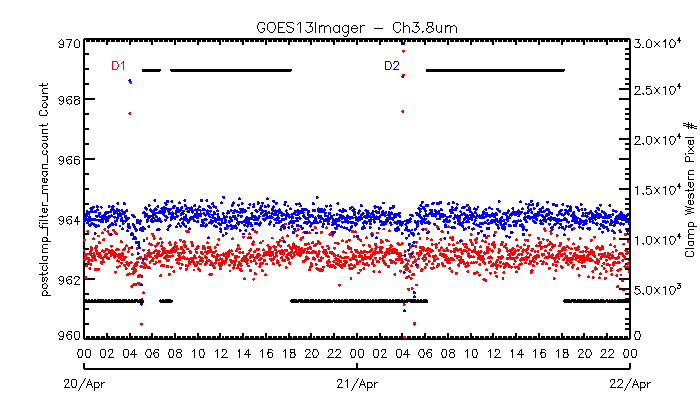 From Fangfang Yu
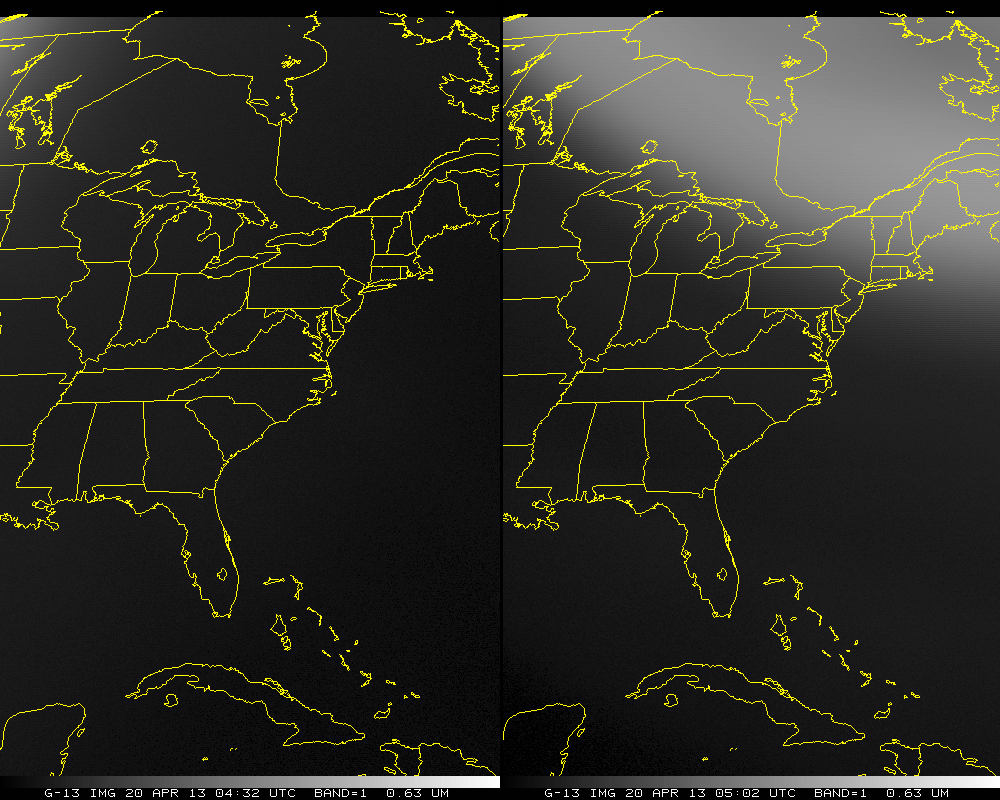 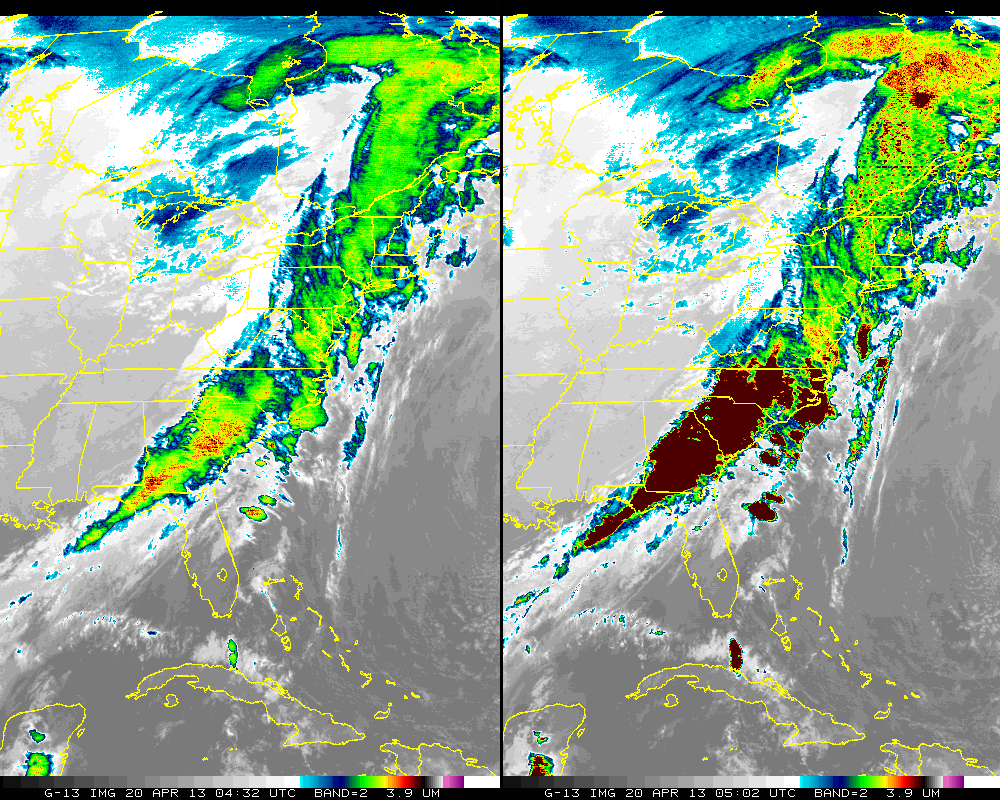 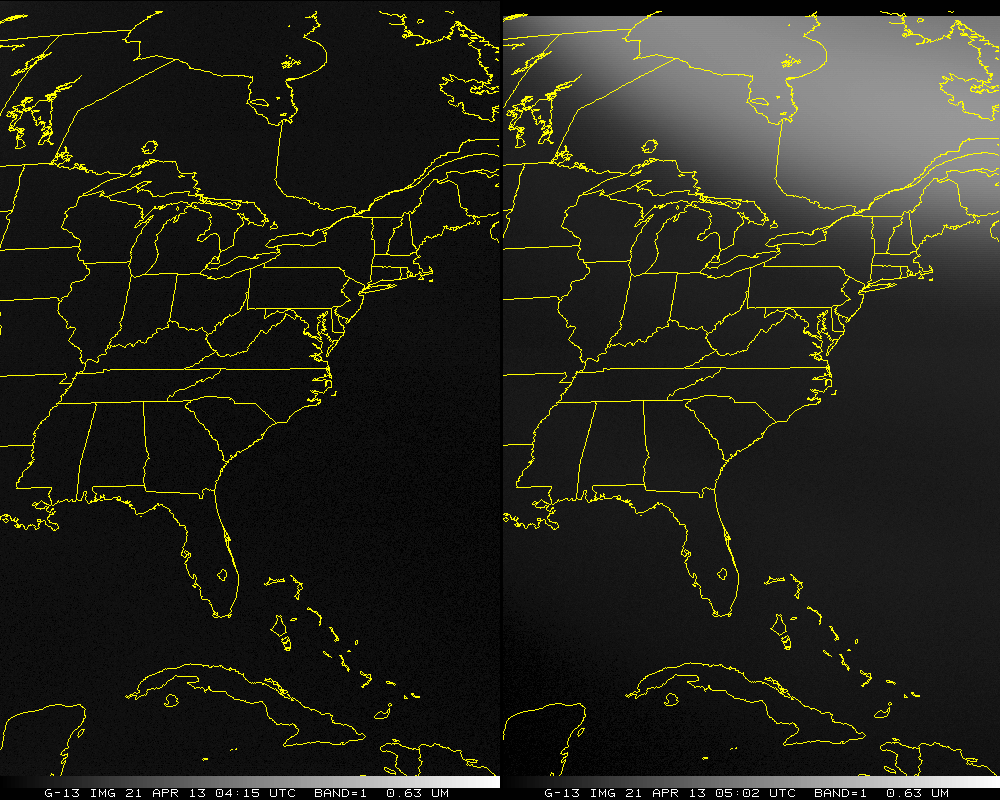 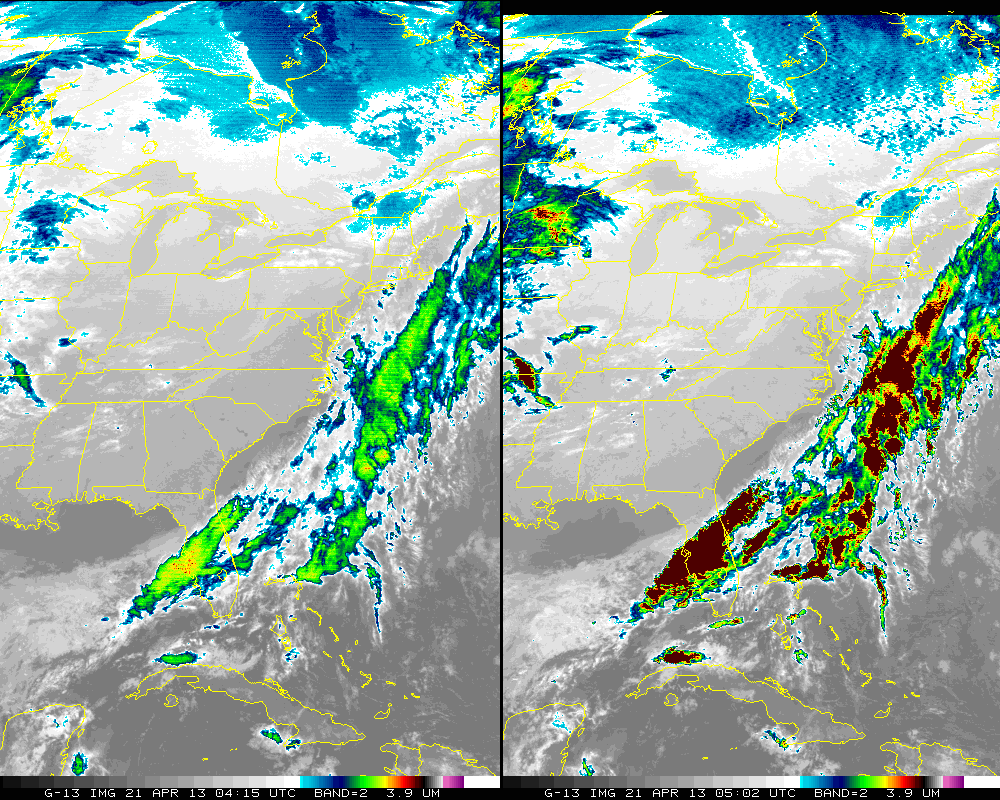 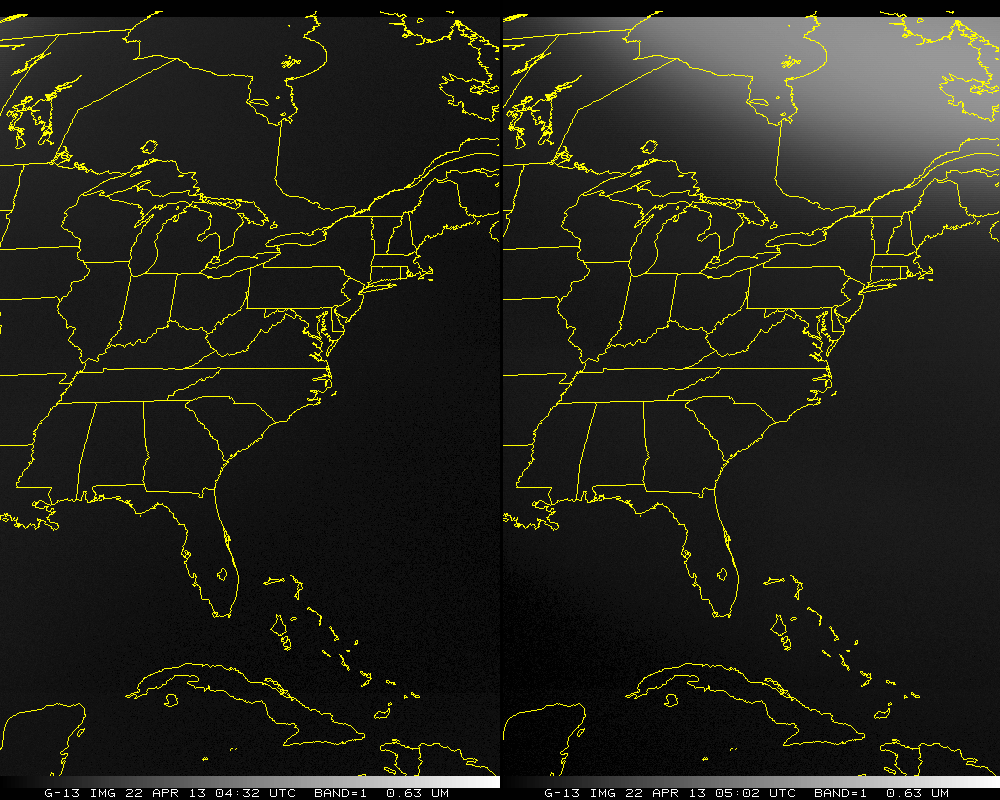 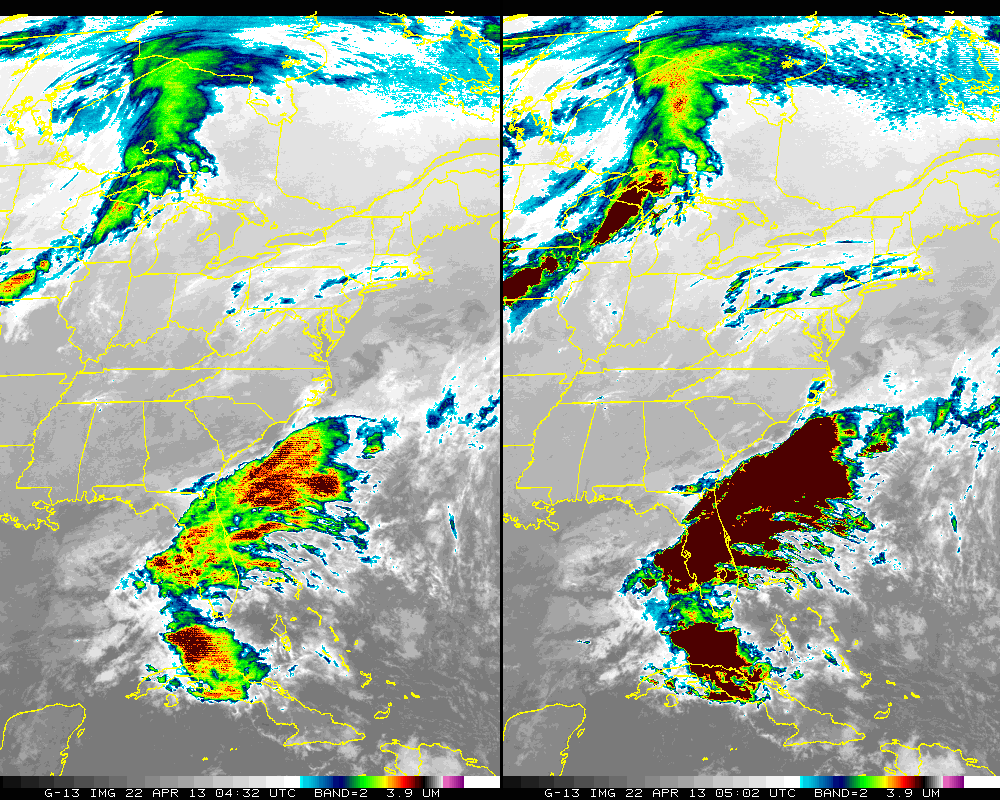 Way Forward Possible Options
Do nothing
No good, since products are affected and users have noticed.

Modify calibration procedure 
Filter space look or use previous good space look
Clamp space look only if post-clamp count is higher than pre-clamp count (X. Wu)
Scan elsewhere for good space look data, etc.
Scan to opposite hemisphere during these times

Have product producers check GVAR stray light flags or Notice to Users
Only works on case-by-case basis
Each PAL would need to be involved
NWS/AWIPS does not have the GVAR flags
Still would produce non-spec compliant 4 um images 
Spec <1K from truth

Cancel/Shift frames (with ‘corrupt’ space views): 
when the sun is right above/below the poles
Less than one per day (2 seasons)
37
Output from line prefix
STRAYLIGHT 213

(STRAYLIGHT.PGM) *START execution on     2013129 (Thursday May 9, 2013)  at  181216 (HHMMSS) UTC
(STRAYLIGHT.PGM)  Input program commandline (in 80-byte segments):

    STRAYLIGHT 213

   (STRAYLIGHT.FOR) OPEN/READ GOES areafile: /home/tims/mcidas/data/AREA0213
   (STRAYLIGHT.FOR) Area         213 directory information (Image type, SSEC sensor source #, image ccyyddd, image hhmmss):
           4,         180,     2013111,       50200
   (STRAYLIGHT.FOR) Check each image line for Stray Light Correction (SLC) information.
   (STRAYLIGHT.FOR) Input area AREA0213 lines contain prefixes -- size=         488 bytes=         122 words
   (STRAYLIGHT.FOR)    Size of prefix DOC (4-byte words)=         119, CAL=           0, BND=           2
   (STRAYLIGHT.FOR) Read input area AREA0213 line prefixes now.

   (STRAYLIGHT.FOR) All         800 AREA0213 line prefixes now read.

   (STRAYLIGHT.FOR) SLCE (# lines w/SLC enabled)                =         784, SLCD  (# lines w/SLC disabled)          =          16
   (STRAYLIGHT.FOR) SLCP (# lines w/SLC performed)              =         784, SLCNP (# lines w/SLC not performed)     =          16
   (STRAYLIGHT.FOR) SLCP_FIRST (1st line w/SLC performed)       =          17, SLCP_LAST (last line w/SLC performed)   =         800
   (STRAYLIGHT.FOR) SUNE (# lines w/sun on e/side of earth)     =         784, SUNW (# lines w/sun on w/side of earth) =          16
   (STRAYLIGHT.FOR) SUNN (# lines w/sun on n/side of earth)     =         784, SUNS (# lines w/sun on s/side of earth) =          16
   (STRAYLIGHT.FOR)          784 nonzero values were found for the parameter: min_sun_angle_range_of_earth_pixels_in_a_scan
   (STRAYLIGHT.FOR)       Smallest value =           3 found at line #          17
   (STRAYLIGHT.FOR)       Largest value  =           8 found at line #         669
System Absolute Accuracy
39
[Speaker Notes: From Databook]